Алиса в стране чудес
Проектная работа ученика 5 класса
 ЦДО г.Беслан
Горохова Д аниила
Учитель: Дарчиева Елена Петровна.
2015г.
Содержание:
Часть 1. Алиса в зазеркалье.
Часть 2. Алиса попадает в страну чудес.
Часть 3. Безумное чаепитие.
Часть 4. Замок Красной и Белой Королевы.
Часть 5. Коронация.
Часть 6. Конец.
Глава 1.
Алиса в зазеркалье.
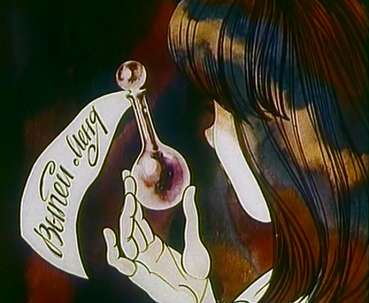 Алиса была в какой то тёмной комнате. Она, правда, не нашла, зато обнаружила хорошенький пузырек («Ручаюсь, что раньше его тут не было», – подумала Алиса, к горлышку которого был привязан бумажный ярлык (как на бутылочке с лекарством), а на нем большими буквами было четко напечатано: «ВЫПЕЙ МЕНЯ!»
Глава 1.
Алиса в зазеркалье.
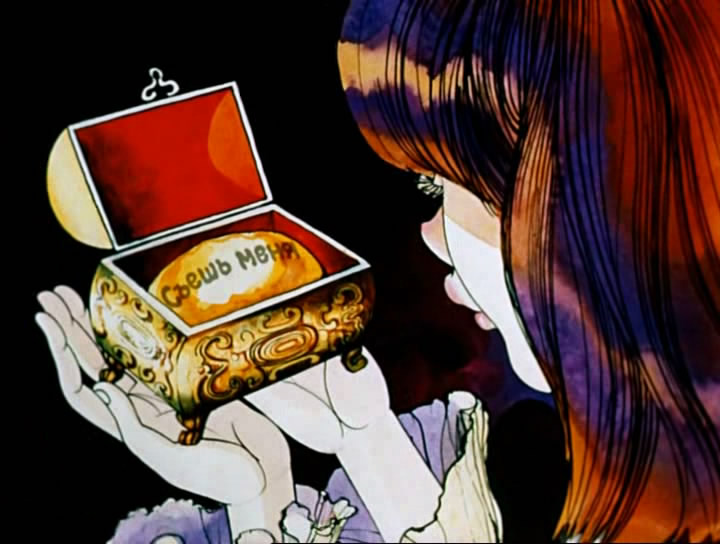 Алиса вообще всегда давала себе превосходные советы (хотя слушалась их далеко-далеко не всегда); иногда она закатывала себе такие выговоры, что еле могла удержаться от слез; а как-то раз она, помнится, даже попробовала выдрать себя за уши за то, что сжульничала, играя сама с собой в крокет. Эта выдумщица ужасно любила понарошку быть двумя разными людьми сразу!

«А сейчас это не поможет, – подумала бедная Алиса, – да и не получится! Из меня теперь и одной приличной девочки не выйдет!» Тут она заметила, что под столом лежит ларчик, тоже стеклянный. Алиса открыла его – и там оказался пирожок, на котором изюминками была выложена красивая надпись: «СЪЕШЬ МЕНЯ!»
Глава 2.
Алиса попадает в страну чудес.
– Ой, все чудесится и чудесится! – закричала Алиса. (Она была в таком изумлении, что ей уже не хватало обыкновенных слов, и она начала придумывать свои.) – Теперь из меня получается не то что подзорная труба, а целый телескоп! Прощайте, пяточки! (Это она взглянула на свои ноги, а они были уже где-то далеко-далеко внизу, того и гляди, совсем пропадут.) Бедные вы мои ножки, кто же теперь будет надевать на вас чулочки и туфли… Я-то уж сама никак не сумею обуваться! Ну это как раз неплохо! С глаз долой – из сердца вон! Раз вы так далеко ушли, заботьтесь о себе сами!.. Нет, – перебила она себя, – не надо с ними ссориться, а то они еще не станут меня слушаться! Я вас все равно буду любить, – крикнула она, – а на елку буду вам всегда дарить новые ботиночки!

И она задумалась над тем, как же это устроить.
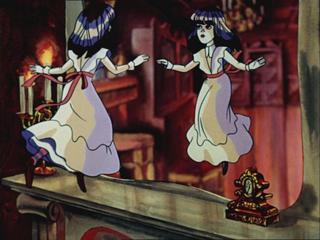 Глава 2. Алиса попадает в страну чудес
«Наверное, придется посылать по почте, – думала она. – Вот там все удивятся! Человек отправляет посылку собственным ногам! Да еще по какому адресу:

АЛИСИН ДОМ ул. Ковровая Дорожка (с доставкой на пол) Госпоже Правой Ноге в собственные руки.

– Господи, какую я чепуху болтаю! – воскликнула Алиса, и тут она здорово стукнулась головой об потолок – ведь что ни говори, в ней стало уже три с лишним метра росту!

Тут она сразу вспомнила про золотой ключик; схватила его и помчалась к выходу в сад.

Бедная Алиса! Даже когда она легла на пол, и то она еле-еле смогла поглядеть на садик одним глазком! И это было все, на что она могла теперь надеяться. О том, чтобы выйти в сад, нечего было и мечтать.
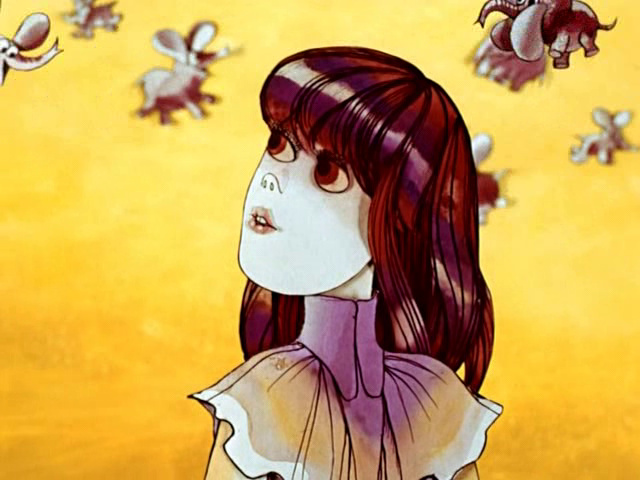 Глава 2.
Алиса попадает в страну чудес.
А она еще не успела хорошенько выплакаться!

Вдруг откуда-то издалека послышался быстрый топоток; Алиса поскорее утерла слезы – должна же она была посмотреть, что там происходит!

Это явился не кто иной, как Белый Кролик. Разодетый в пух и прах, в одной лапке он вдобавок держал большущий веер, в другой – пару лайковых бальных перчаток. Он, видно, очень торопился и на ходу бормотал себе под нос:

– Все бы ничего, но вот Герцогиня, Герцогиня! Она придет в ярость, если я опоздаю! Она именно туда и придет!

Алиса была в таком отчаянии, что готова была просить помощи у кого угодно, так что, когда Кролик подбежал поближе, она робким голоском начала:

– Простите, пожалуйста…
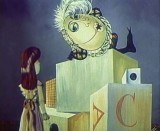 Глава 3.Безумное чаепитие.
Алиса же тем временем отправилась к безумному Мартовскому Зайцу и попала на столь любимое и привычное у англичан, но совершенно необыкновенное чаепитие. Заяц и безумный Шляпник были вынуждены пить чай не раз и не два в день (что было бы естественно и разумно), а непрерывно — таково было им наказание за то, что они убивали Время.
Глава 4.Замок Чёрной и Белой Королевы.
Тут перед Алисой вновь появился Чеширский Кот, и она спросила его, куда ей идти дальше. Кот, улыбаясь, объяснил, что если, как она говорит, ей все равно, куда она придет, то идти можно в любом направлении. Он спокойно заявил девочке, что в этой стране все ненормальные, и даже умненькая Алиса не сумела оспорить его доказательства.
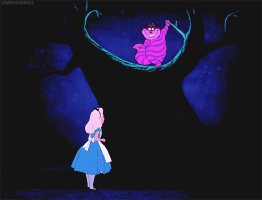 Глава 4.Замок Чёрной и Белой Королевы.
И тут появилась королевская чета, Червонные Король и Королева, окруженные придворными — бубновыми и червонными картами помельче. И хотя Король и Королева проявляли необыкновенную суровость к окружающим, а Королева требовала рубить головы чуть ли не всем подряд, Алиса не испугалась: ведь они всего лишь карты, рассудила она.
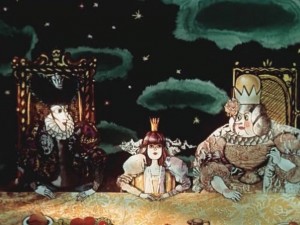 Глава 4.Замок Чёрной и белой королевы.
Алиса оказалась вроде бы в точно такой же комнате с пылающим камином, но портреты там о чем-то перешептывались, часы широко улыбались, а возле камина Алиса увидела множество маленьких, зато живых шахматных фигур. Там гуляли и чинно беседовали, явно не замечая появления Алисы, Черный Король и Черная Королева, Белый Король и Белая Королева, Ладьи и Пешки.
Глава 5.Коронация
В конце концов Алиса дошла, разумеется, до восьмой линии, где почувствовала на голове непривычно тяжелый предмет — это была корона. Однако появившиеся вскорости Черная и Белая Королевы по-прежнему вели себя с нею, словно две сердитые гувернантки, озадачивая новоиспеченную Королеву своей странной логикой. И пир, устроенный вроде бы в её честь, тоже был удивительно странен
Глава.6Конец.
Рассерженная Алиса набросилась на подвернувшуюся под руку Черную Королеву, принялась её трясти и вдруг обнаружила, что держит в руках… черного котенка. Так это был сон! Но чей? Вопрос ещё ждет ответа.
Ссылки на интерет- ресурсы:

1.  http://www.e-reading.by/bookreader.php/85347/Kerroll_-_Alisa_v_strane_chudes.html

2. http://pereskaz.com/kratkoe/alisa-v-zazerkale
Над проектом работали: Ученик 5 класса ЦДО г. Беслан Даниил Горохов.

Руководитель: Дарчиева Елена Петровна.